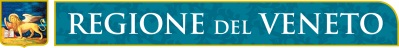 Legge Regionale n.2 del 24 gennaio 2020



“Disposizioni in materia di Enti locali” 

Pubblicata nel Bur n.11 del  28 gennaio 2020

La legge è entrata in vigore il  12 febbraio 2020
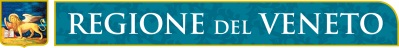 Principali modifiche alla L.R. n. 18/2012
Richiamo esplicito alla Programmazione per lo sviluppo locale, di cui alla LR 35/2001
Finalità
La Regione favorisce ed incentiva l’adesione volontaria di tutti i Comuni veneti all’esercizio associato di funzioni fondamentali, garantendo priorità nell’assegnazione dei contributi

Prevista la possibilità per i piccoli comuni di dimostrare che per particolari ragioni non sono realizzabili livelli di efficienza ed efficacia nell’erogazione dei servizi
Esercizio associato di funzioni
I comuni appartenenti all’area montana possono derogare al limite demografico minimo associativo dei 5.000 abitanti purché le funzioni siano esercitate da almeno 3 comuni
Modifica del limite demografico minimo associativo
In caso di mancato esercizio di almeno 1 funzione fondamentale è previsto lo scioglimento dell’Ente con provvedimento della Giunta regionale
Unioni montane
Principali modifiche alla L.R. n. 40/2012
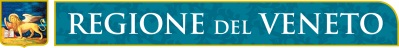 Le Unioni montane sono l’ente di riferimento per la manutenzione ambientale e per la valorizzazione sociale e culturale del territorio montano
Finalità
E’ consentita la rideterminazione degli ambiti anche attraverso l’aggregazione fra Unioni montane 
Previsti lo scioglimento in caso di impossibilità di funzionamento dell’Unione montana o di mancata trasformazione, entro il termine di 3 mesi, della precedente Comunità montana
Modifiche degli ambiti territoriali
Per garantire migliore operatività è stata modificata la composizione degli organi secondo le disposizioni contenute nel TUEL. Inserite modifiche sulla composizione e funzionamento del Consiglio delle autonomie montane
Organi
Ridefinizione delle principali e specifiche competenze assegnate alle Unioni montane con specifiche leggi regionali riguardanti la manutenzione e la promozione del territorio montano
Funzioni
Modifica e semplificazione dei criteri di riparto dei contributi spettanti per le spese di funzionamento e di investimento
Contributi regionali